LOGÍSTICA | NIVEL 4° MEDIO
MÓDULO 2
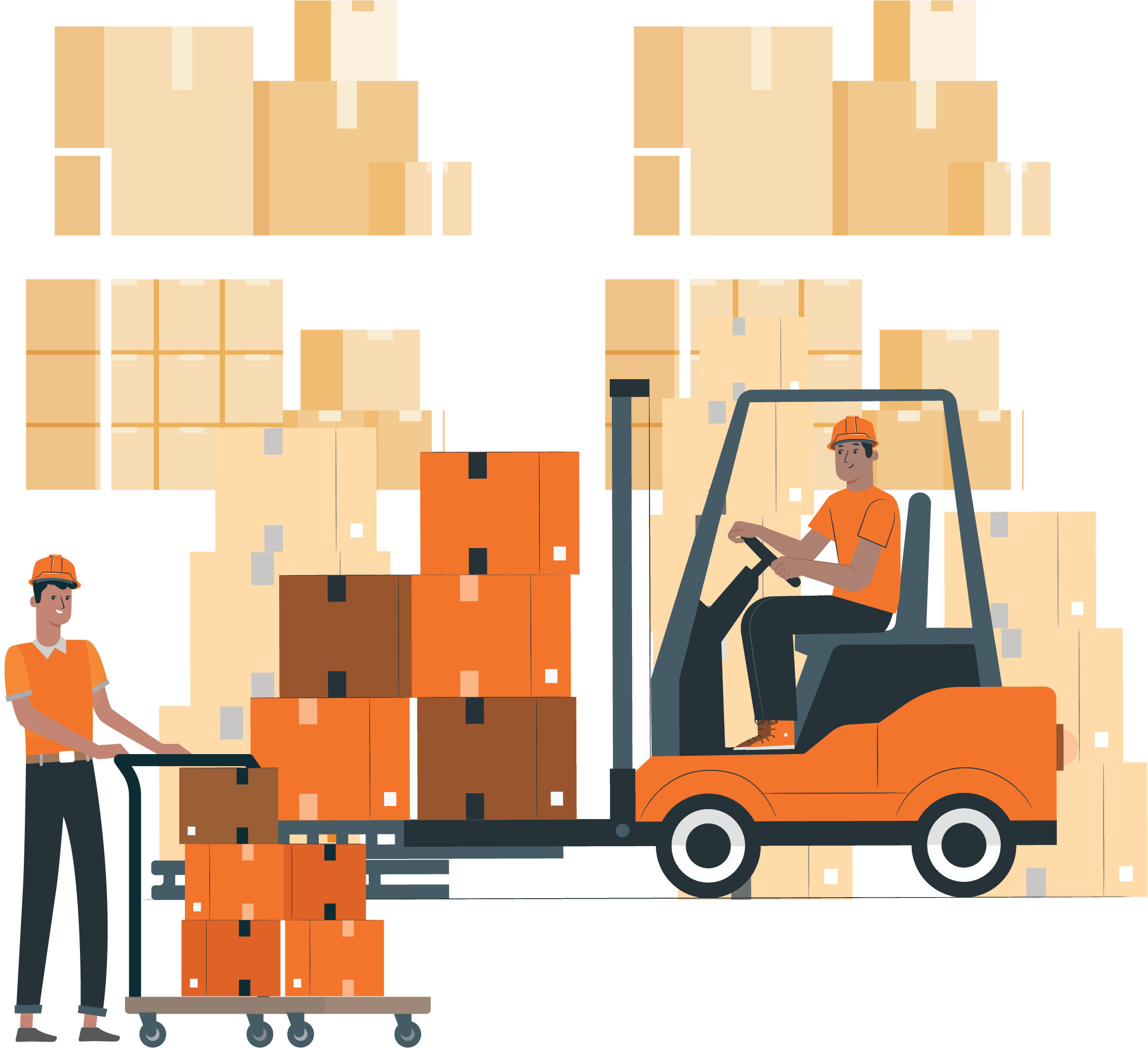 OPERACIONES DE BODEGA
En estos documentos se utilizarán de manera inclusiva términos como: el estudiante, el docente, el compañero u otras palabras equivalentes y sus respectivos plurales, es decir, con ellas, se hace referencia tanto a hombres como a mujeres.
MÓDULO 2 | OPERACIONES DE BODEGA
ACTIVIDAD 3
TIPOS DE ALMACENAMIENTO EN BODEGAS
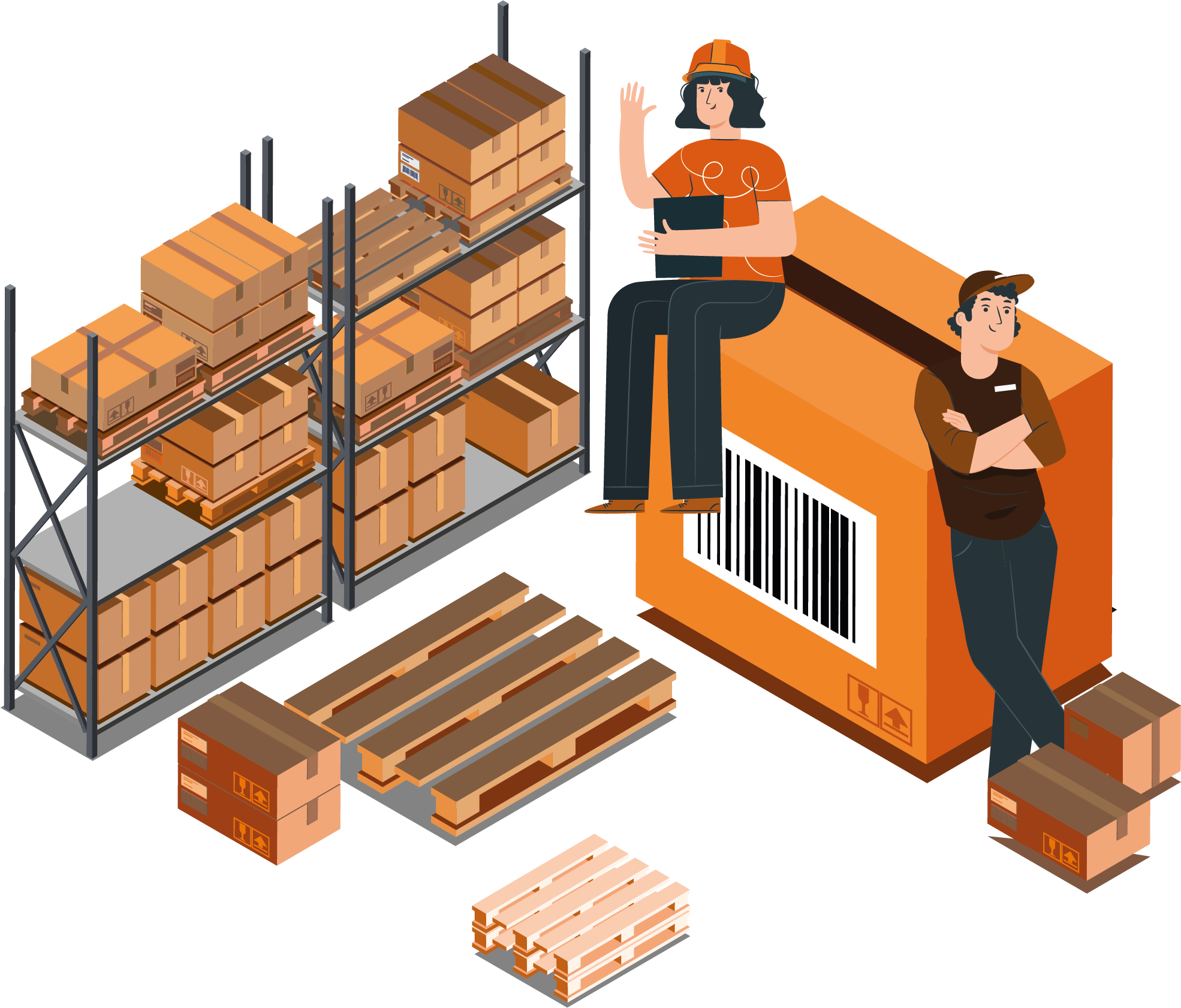 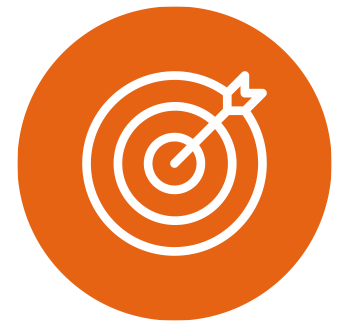 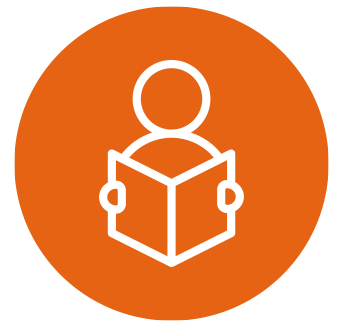 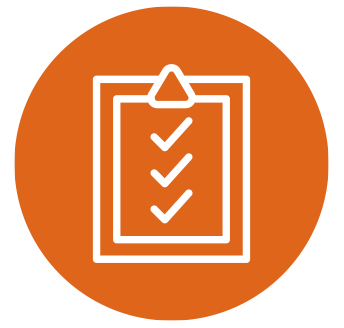 OBJETIVO DE APRENDIZAJE
APRENDIZAJE ESPERADO
CRITERIOS DE EVALUACIÓN
2. Organiza los espacios de bodegaje para lograr optimizar las zonas de almacenamiento según las normas de seguridad vigentes e instrucciones de jefatura.
2.1  Determina la capacidad real de almacenamiento de los espacios de bodegas disponibles para considerar las áreas útiles reales de acuerdo a los procedimientos e indicaciones establecidas por la jefatura.

Organiza espacios de la bodega optimizando los espacios de acuerdo a normativa legal vigente y criterios de la organización.
OA 3
Cubicar los productos, materiales e insumos que requieren almacenaje y los espacios de bodegaje para lograr una disposición eficiente de los primeros y la optimización de los segundos.

OA Genérico
C - H - K
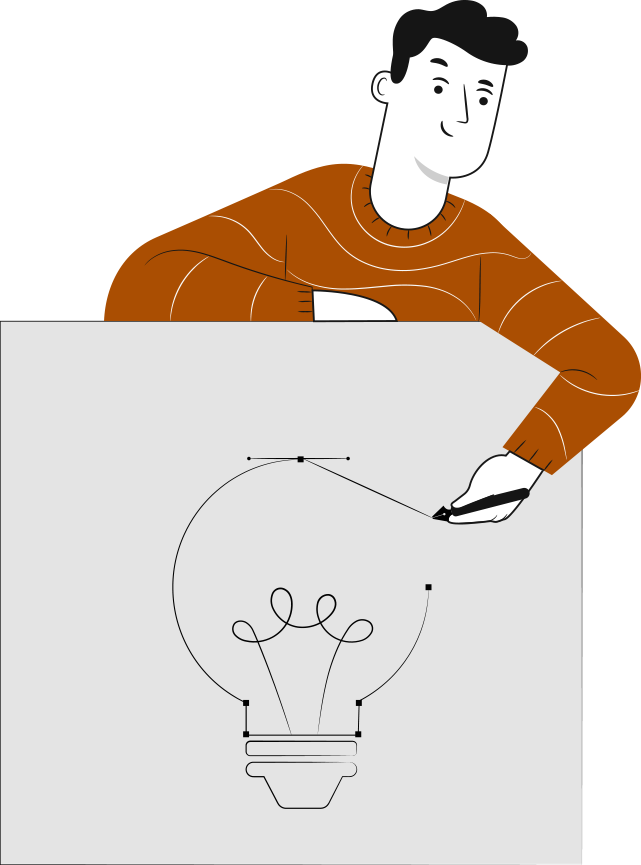 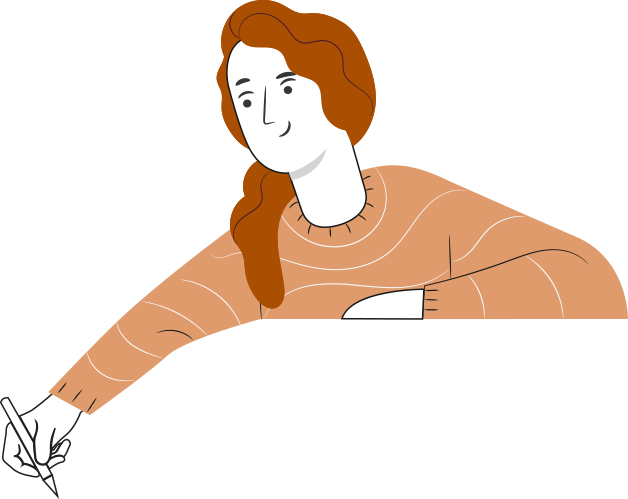 ‹#›
‹#›
‹#›
1
2
Realizar un layout de acuerdo a los productos que tiene la empresa.
Reconocer qué es un layout de bodega.
RECORDEMOS
¿QUÉ APRENDIMOS LA ACTIVIDAD ANTERIOR?
LAYOUT DE BODEGAS
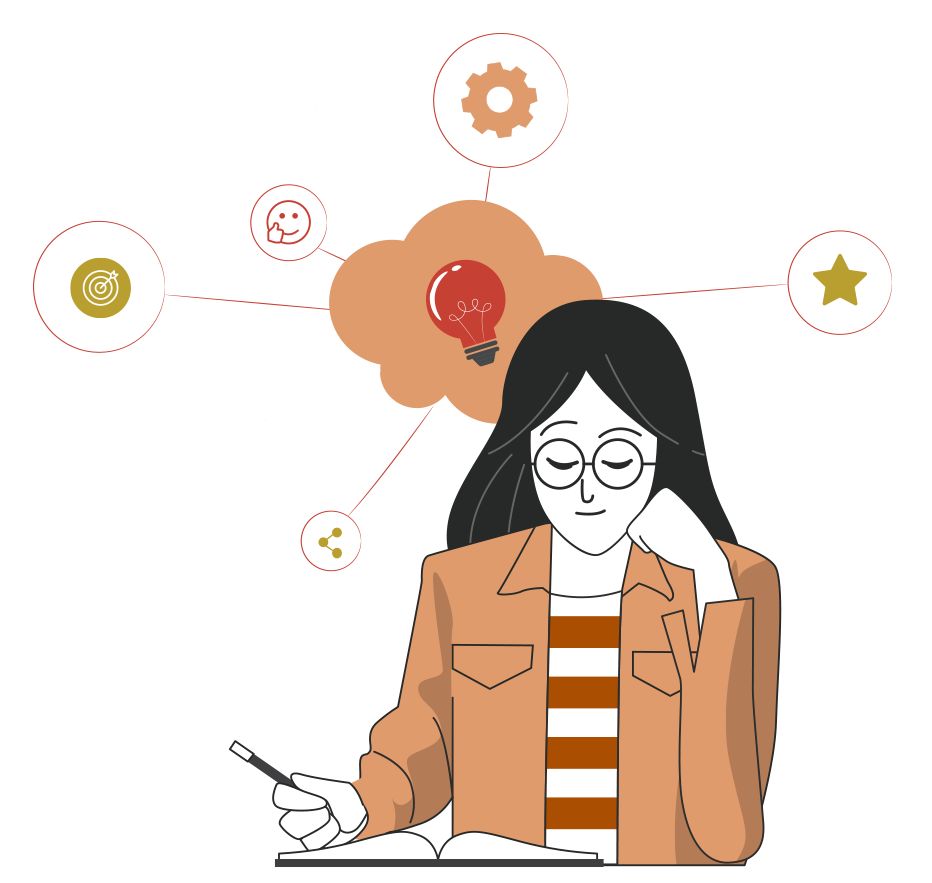 ‹#›
ACTIVIDAD DE CONOCIMIENTOS PREVIOS
Para revisar los aprendizajes trabajados en la actividad anterior, te invito a realizar la Actividad 3 de Conocimientos Previos. Utiliza el archivo y sigue la instrucciones.
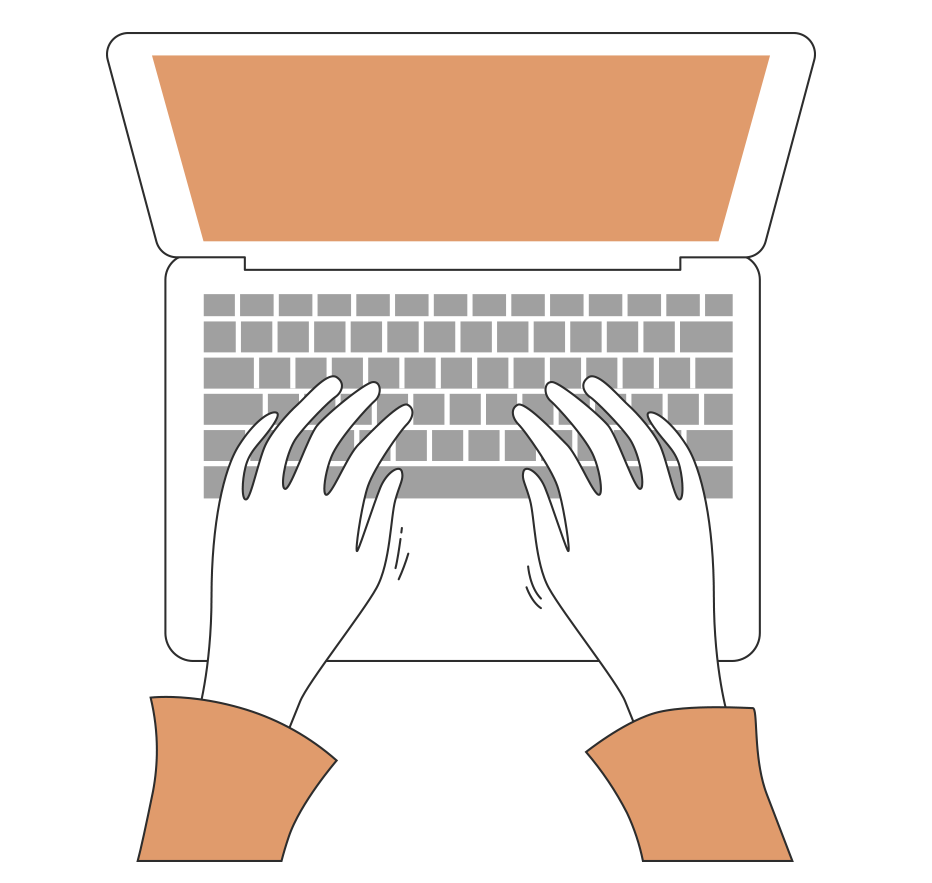 ¡Muy bien!
Te invitamos a profundizar revisando
la siguiente presentación
‹#›
TIPOS DE ALMACENAMIENTO EN BODEGAS
ACTIVIDAD MOTIVACIÓN
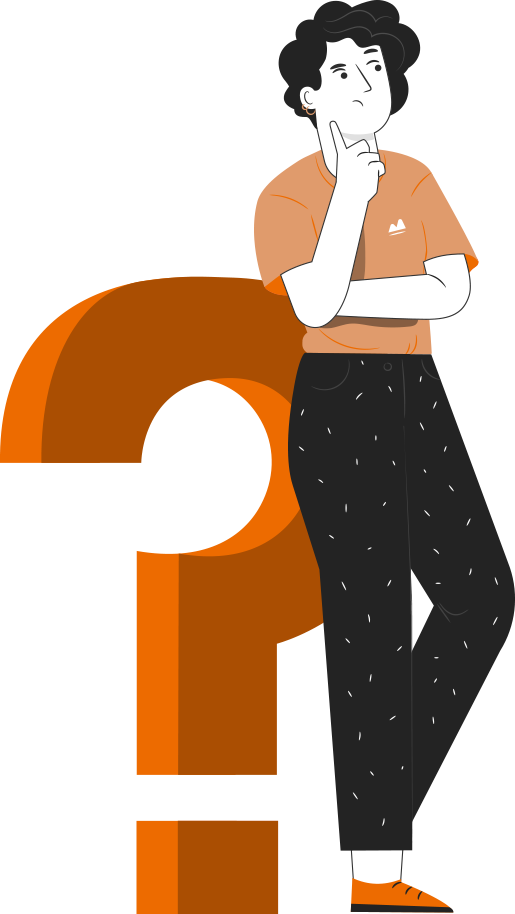 Antes de comenzar puedes responder la siguiente interrogante:

¿Qué entienden por “tipo de almacenamiento”?

Anota tu respuesta en tu cuaderno y al final de la presentación la compartiremos y complementaremos de acuerdo a la información que veremos a continuación.
¡Vamos!
Te invitamos a seguir profundizando…
‹#›
1
3
2
3
MENÚ DE LA ACTIVIDAD
TIPOS DE ALMACENAMIENTO EN BODEGAS
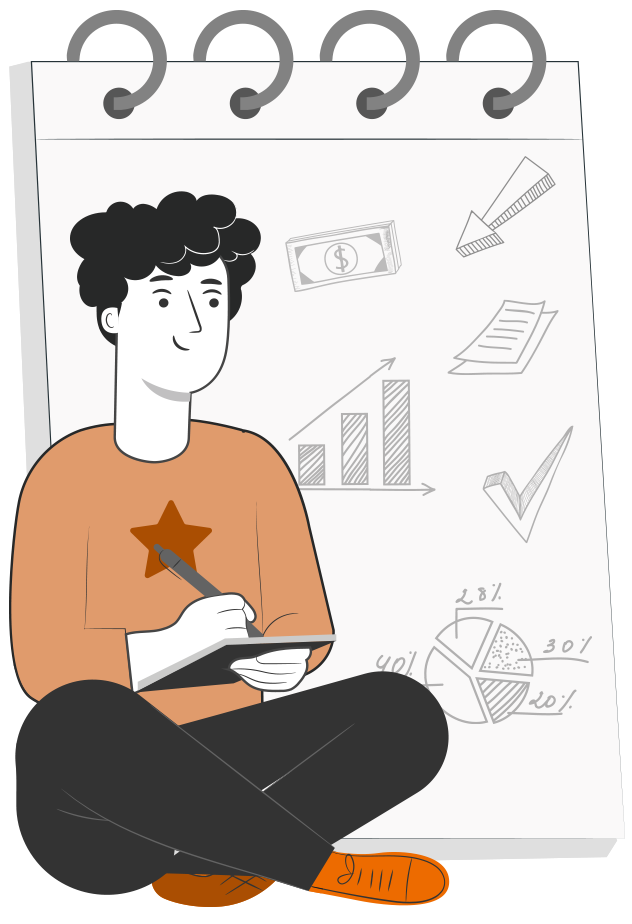 Al término de la actividad estarás en condiciones de:
Identificar los distintos tipos de almacenamiento que usan las empresas.
Reconocer el almacenamiento a piso, en racks o estanterías.
Identificar estanterías especiales según los requerimientos del producto.
‹#›
TIPOS DE ALMACENAMIENTO
Las bodegas tienen distintos tipos de almacenamiento, dependiendo de las necesidades de las mercancías y productos, su tipo de embalaje, sus pesos, sus dimensiones, entre otras características.

Se puede encontrar almacenamiento a piso, almacenamiento en estanterías o racks y almacenamientos especiales, como cantiléver.

A continuación se desarrollan algunos.
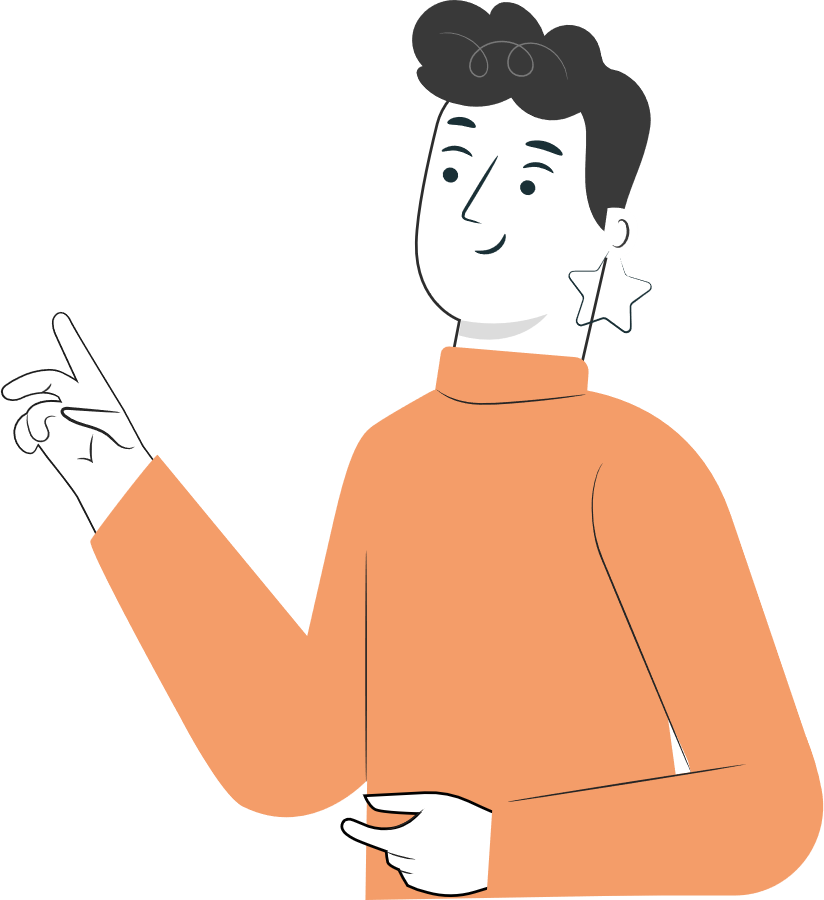 ‹#›
TIPOS DE ALMACENAMIENTO
ALMACENAMIENTO A PISO
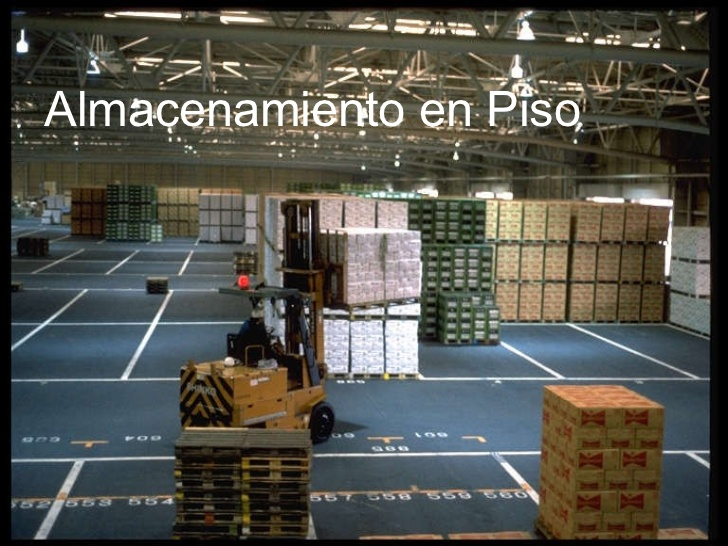 Este tipo de almacenamiento se usa preferentemente para los productos paletizados y que su tiempo en la bodega es breve, se recepciona y despacha en pocas horas, de 24 a 72 horas. 

Para este tipo de almacenamiento las empresas tienen pocos productos y mucha cantidad de cada uno.
‹#›
TIPOS DE ALMACENAMIENTO
ALMACENAMIENTO EN ESTANTERÍA CONVENCIONAL O RACKS
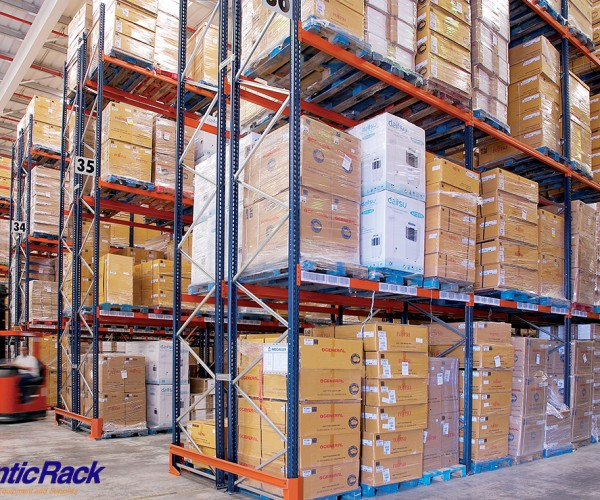 Este tipo de almacenamiento es el más usado por todo tipo de empresas por su gran versatilidad y uso, se pueden almacenar productos paletizados que pasan un tiempo mayor a una semana. 

Tiene una mayor utilización de los espacios por el uso de altura, se almacenan muchos “SKU” con pocas cantidades.
“SKU” ó Código del producto, (en inglés “stock keeping unit”, “unidad de mantenimiento en almacén”).
‹#›
TIPOS DE ALMACENAMIENTO
ALMACENAMIENTO EN ESTANTERÍAS COMPACTAS DRIVE-IN/DRIVE-THROUGH
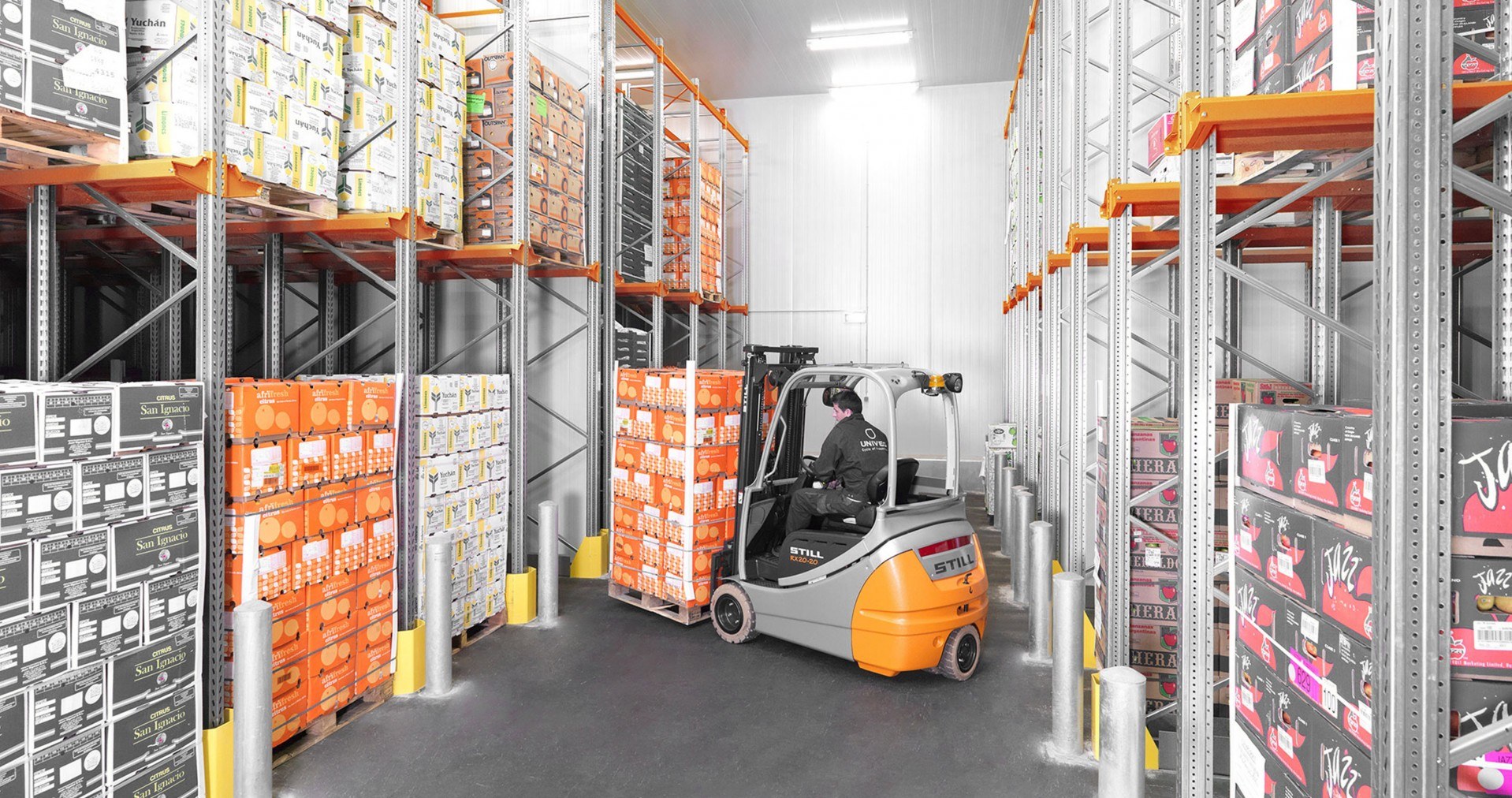 Este tipo de almacenamiento tiene la ventaja de utilizar mejor el espacio en altura y con menos pasillos que lo que necesitan los Racks. 

Se utiliza en el caso de menos cantidad de “SKU” y se debe almacenar en forma paletizada.

Es una especie de túnel con la capacidad de varios pallet de profundidad en varias alturas.
“Drive-in/drive-through” (en español “conducir en/servicio al carro”). Esto significa llevar a la estantería y sacar de la estantería.
‹#›
TIPOS DE ALMACENAMIENTO
ALMACENAMIENTO EN ESTANTERÍAS MÓVILES PARA PALLETS, MOVILRACK
Este tipo de almacenamiento es similar a los rack convencionales, pero requiere de un solo pasillo, debido a que las estanterías se mueven sobre unos rieles para mover los estantes en forma horizontal, los que permiten entrar al pasillo sacar los productos y entregarlos para su uso.

Son muy usados en productos farmacéuticos y bibliotecas.

Para productos de baja rotación y muchos SKU.
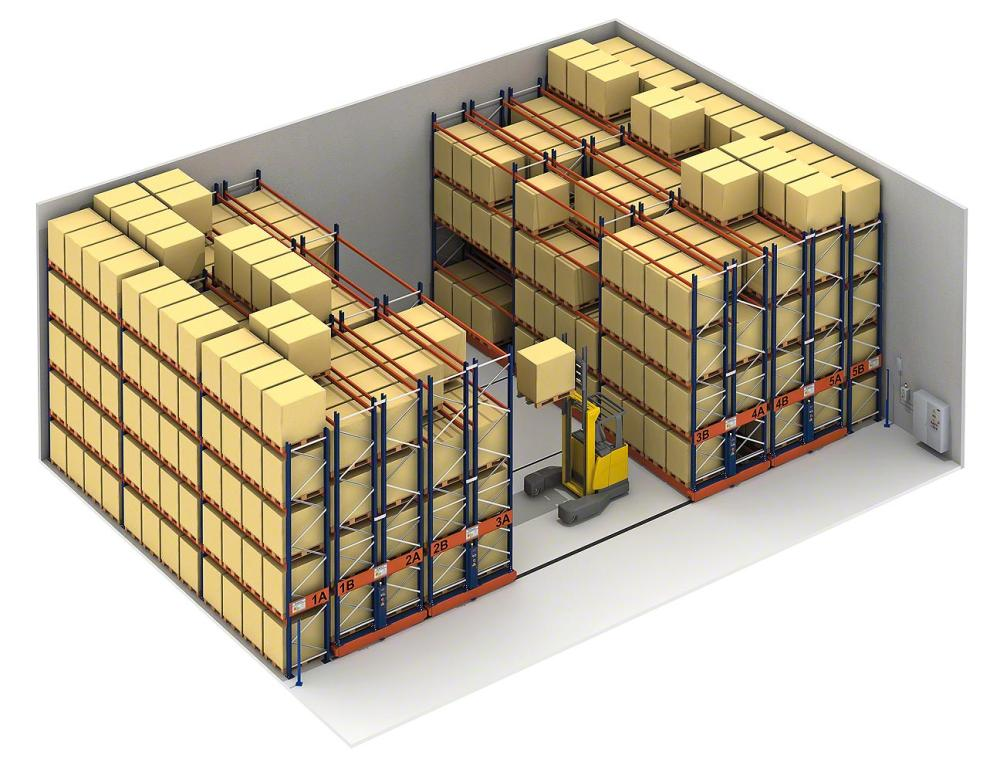 https://www.mecalux.es/estanterias-metalicas-industriales/estanterias-palets/estanterias-moviles-palets
‹#›
TIPOS DE ALMACENAMIENTO
ALMACENAMIENTO ESTANTERÍAS DINÁMICAS (FIFO)
Este tipo de estanterías funciona similar al Drive- in, con la diferencia que la estantería tiene unos grados de inclinación y contiene una cama de polines o rodillos por los que los pallets se desplazan por efecto de gravedad como se muestra en la figura, se cargan por un extremo y se sacan por el otro.

Tiene la ventaja de aprovechamiento del espacio, necesitando menos pasillos.

Especial para el sistema FIFO de rotación.
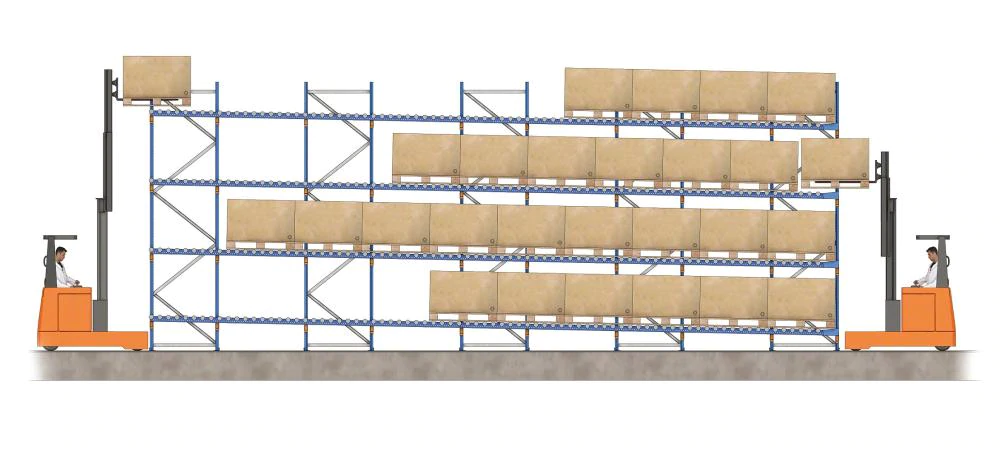 “FIFO”: «Primero en entrar, primero en salir» (PEPS, en inglés ”first in, first out” o “FIFO”) es un concepto utilizado en estructuras de datos, contabilidad de costes y teoría de colas.
https://www.mecalux.es/estanterias-metalicas-industriales/estanterias-palets/estanterias-dinamicas-palets-fifo
‹#›
TIPOS DE ALMACENAMIENTO
ALMACENAMIENTO ESTANTERÍAS PUSH-BACK (LIFO)
Este tipo de almacenamiento consiste en una estantería similar a los racks convencionales, con la diferencia que tiene una cama de polines o rodillos  pro con un solo sentido de carga de pallet. Éstos se empujan y suben para ir poniendo uno detrás del otro, luego al sacarlos, el que sigue baja de posición por gravedad.

Se usa en bodegas que trabajan bajo sistema LIFO.
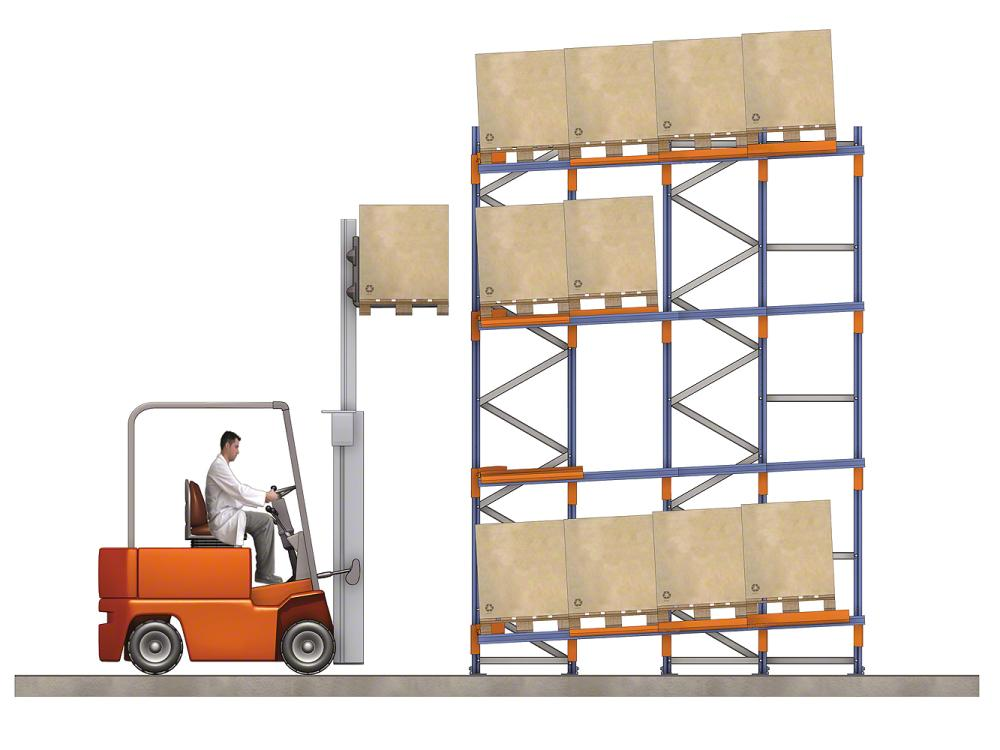 https://www.mecalux.es/estanterias-metalicas-industriales/estanterias-palets/estanterias-push-back-palets-lifo
“LIFO”: es el acrónimo inglés de “Last In, First Out” (“último en entrar, primero en salir” o “UEPS”).
‹#›
TIPOS DE ALMACENAMIENTO
ALMACENAMIENTO ESTANTERÍAS DE PALLET SHUTTLE
Este tipo de almacenamiento utiliza un carro similar a las dimensiones de un Pallet, el que es auto-guiado en estanterías Drive-in.

Los pallet se montan sobre el carro Shuttle y el carro lo desplaza hasta la posición que debe quedar el pallet.

Este sistema evita el uso de los apiladores o grúas horquillas al interior de la estanterias. 

Trabaja con sistema LIFO.
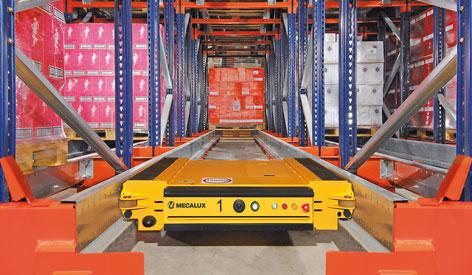 https://www.mecalux.es/estanterias-metalicas-industriales/estanterias-palets/estanterias-moviles-palets
‹#›
TIPOS DE ALMACENAMIENTO
ALMACENAMIENTO ESTANTERÍAS CANTILÉVER
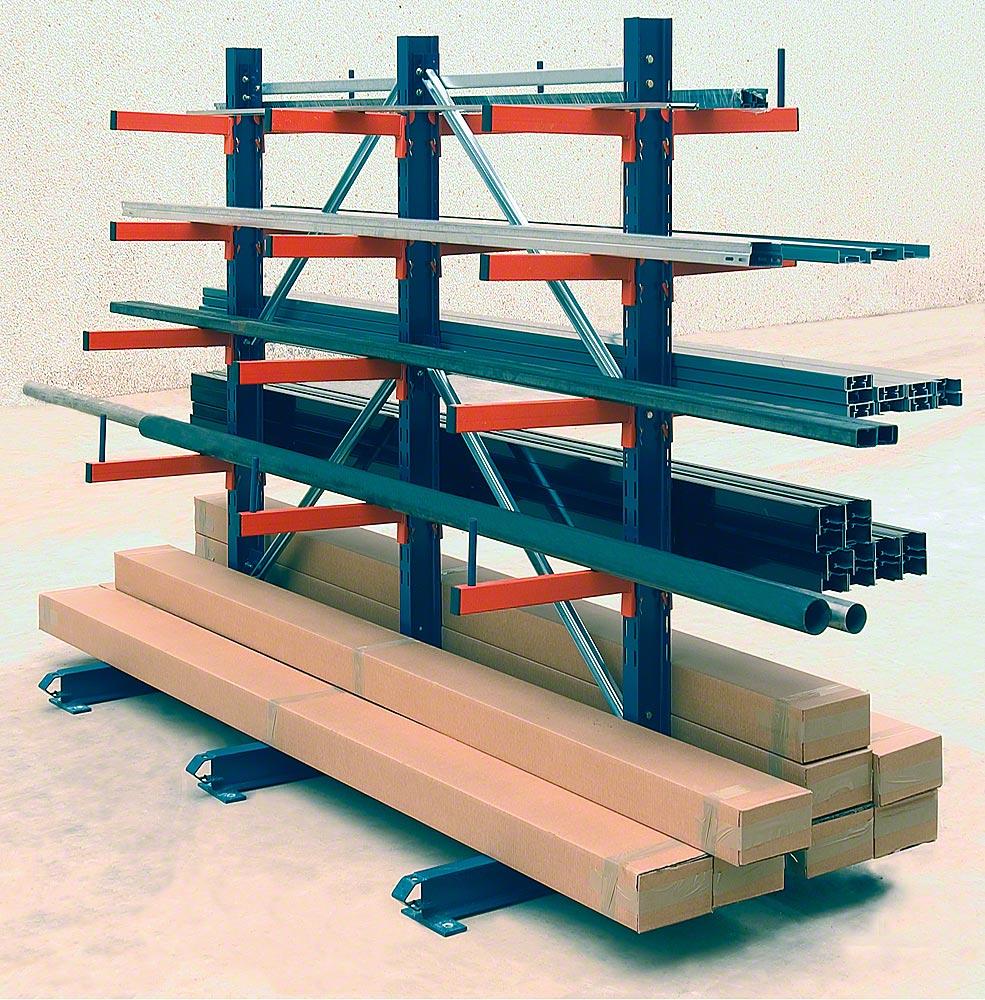 Este tipo de estanterías se utiliza para productos de dimensiones especialmente largas, como tuberías o planchas metálicas (Ej.: plancha de zinc-alum para techos), para listones de madera, entre otros.

Muy útil en ferreterías y centros de venta de materiales de construcción, como los de la imagen.

Tiene dos o mas soportes alargados donde se montan las piezas.
https://www.mecalux.es/estanterias-metalicas-industriales/estanterias-cantilever
‹#›
TIPOS DE ALMACENAMIENTO EN BODEGAS
Para revisar los temas trabajado durante el desarrollo de la actividad, realicemos la siguiente actividad:

Si en una bodega tenemos pocos SKU paletizados y muchos pallet de este SKU ¿Qué Tipo de Almacenamiento usarías para almacenarlos?

Reflexiona, luego responde y argumenta por qué propones ese tipo y no otro.

¡Ahora realizaremos una actividad que resume todo lo que hemos visto! ¡Atentos!
3
REVISEMOS
¿CUÁNTO APRENDIMOS?
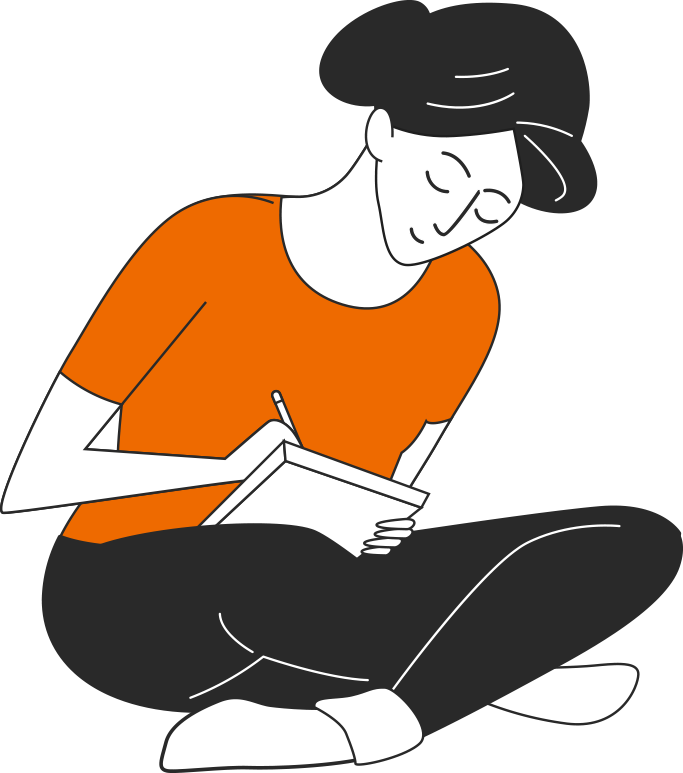 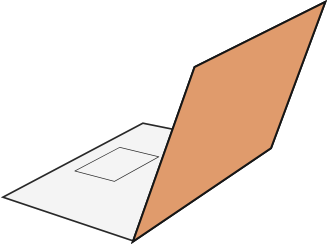 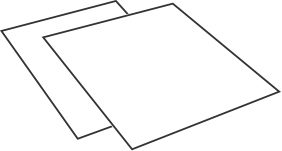 ‹#›
Utilizar cuidadosamente equipos, herramientas y artículos de escritorio.
Intentar siempre dar lo mejor de ti, buscando ser eficiente al cumplir los objetivos.
Trabajar en equipo, cuidando la integridad física y emocional de todos y todas.
Al finalizar cada actividad, ordenar y limpiar el área de trabajo, reciclando al máximo los residuos.
Usar EPP adecuados cuando corresponda.
ANTES DE COMENZAR A TRABAJAR
TOMA LAS SIGUIENTES PRECAUCIONES
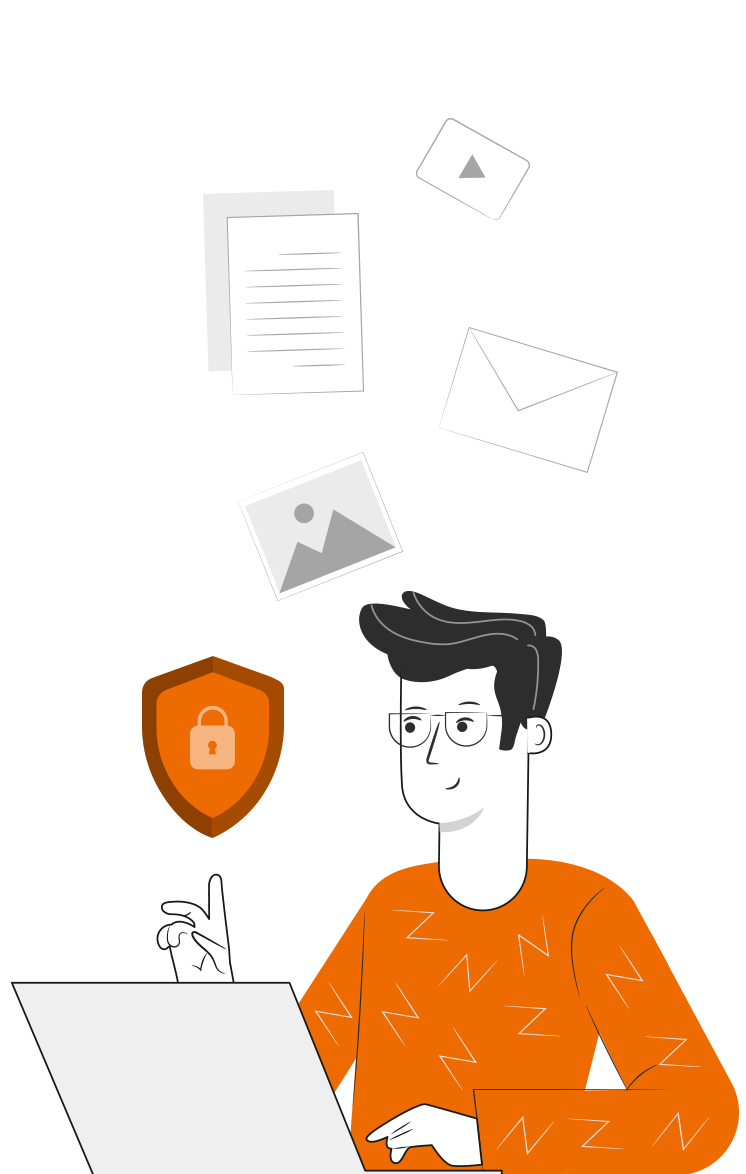 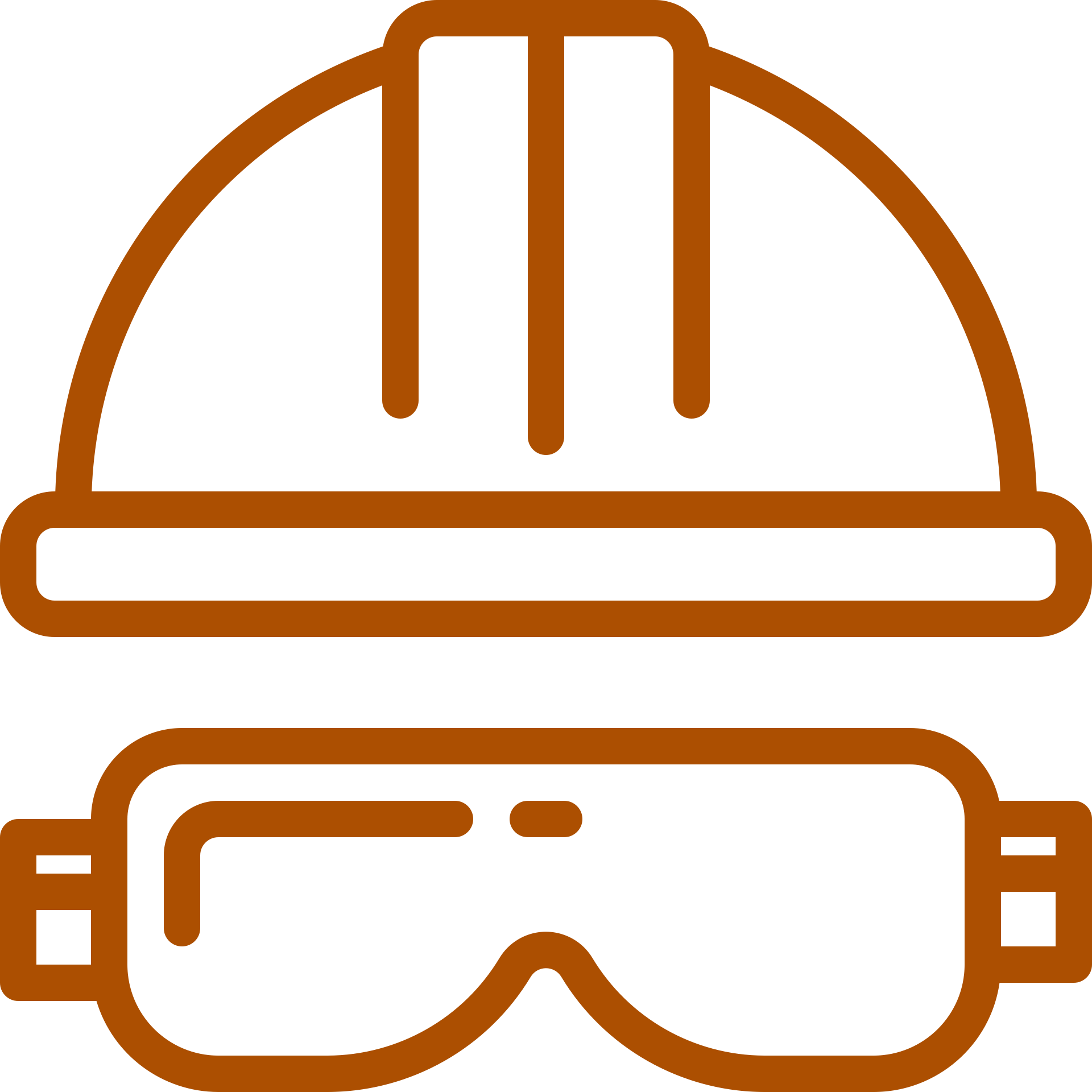 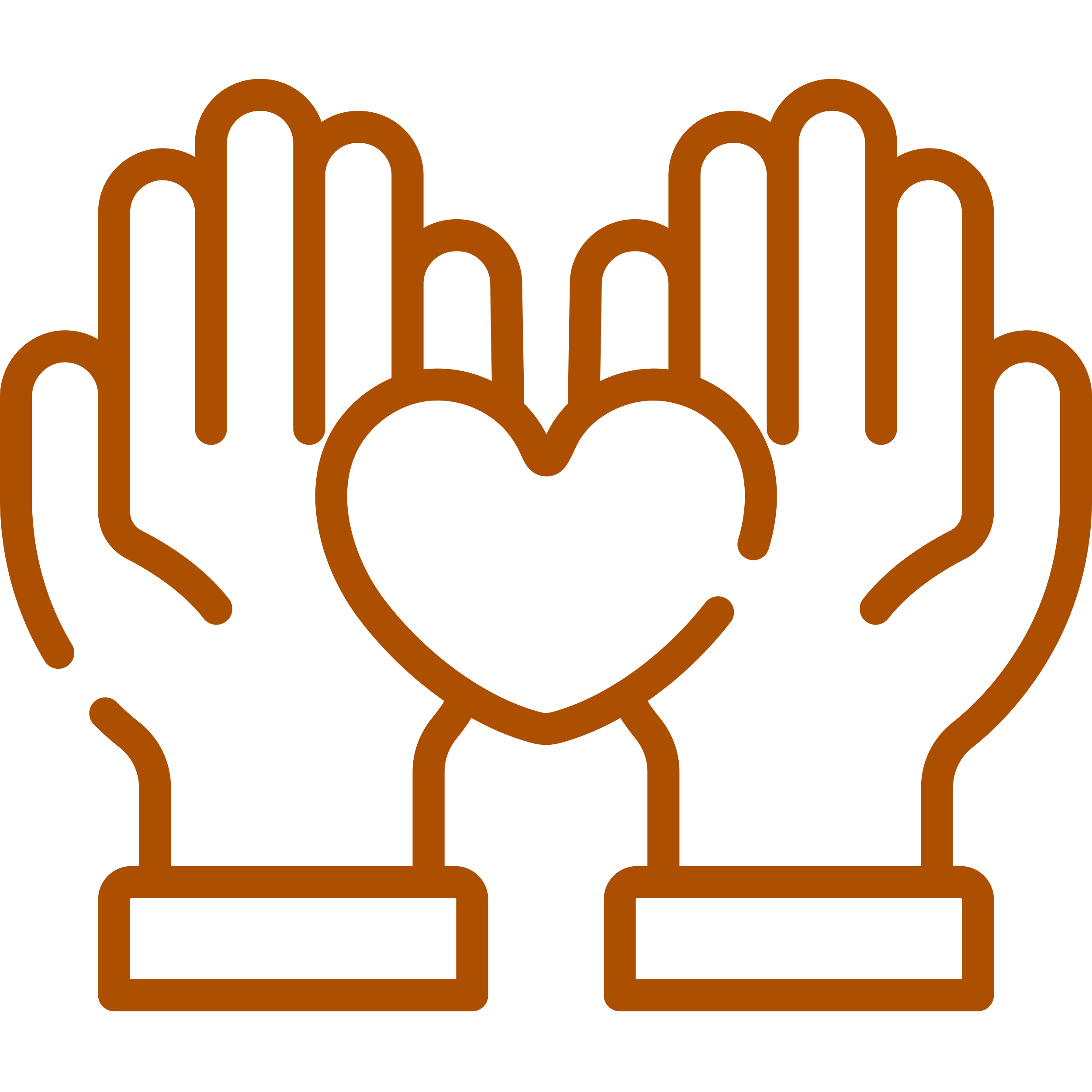 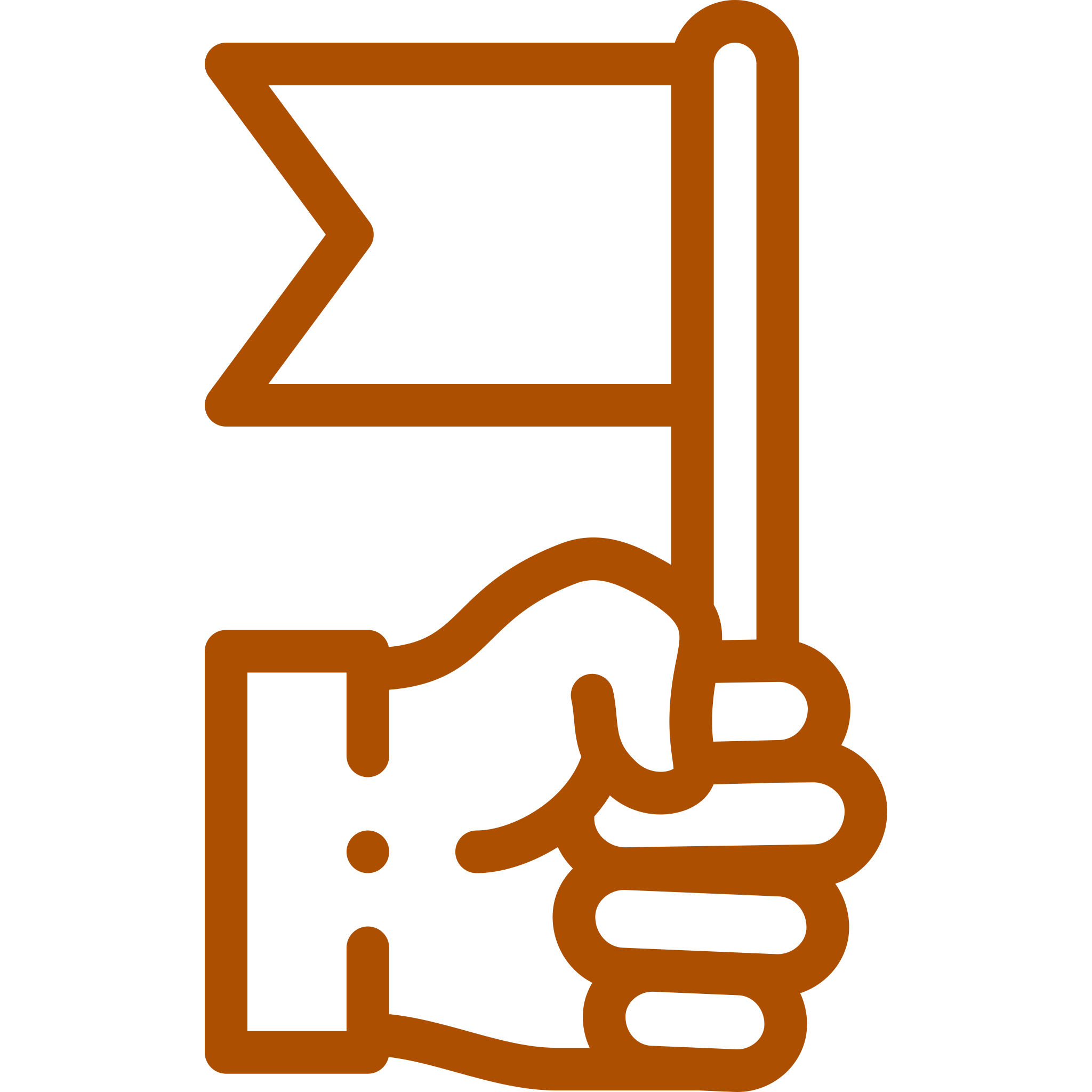 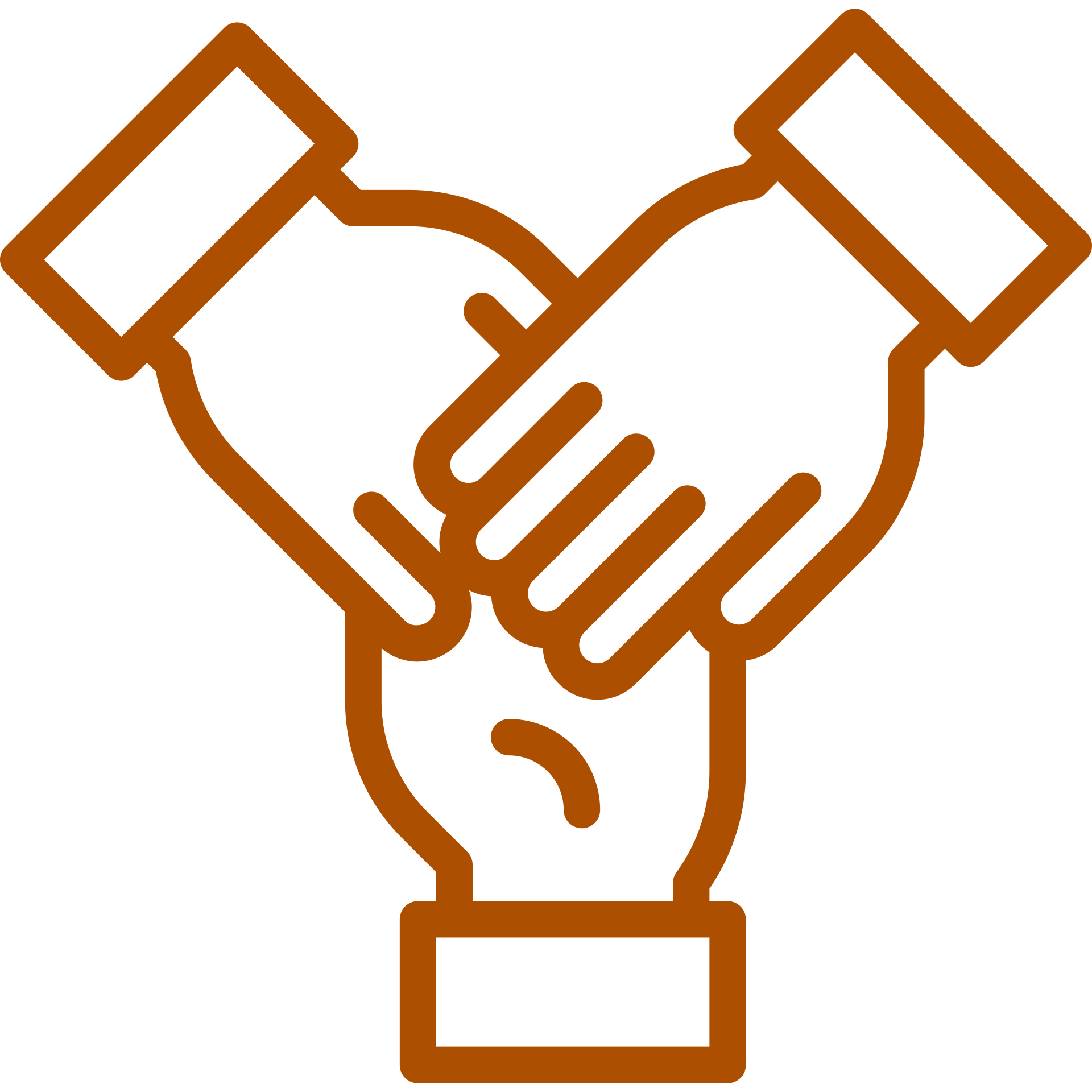 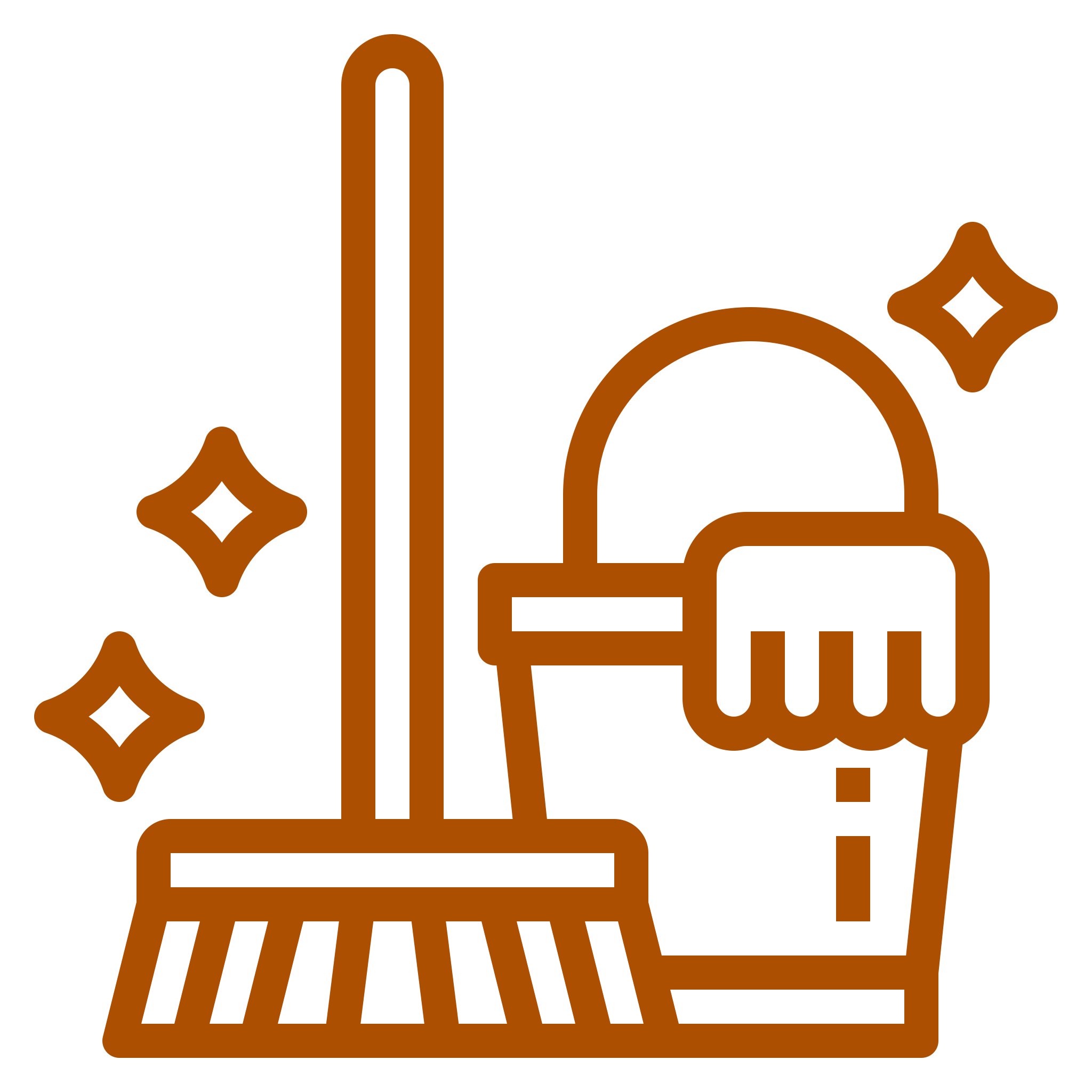 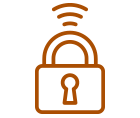 Cuidado con los dispositivos externos,  asegura la información instalando antivirus.
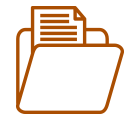 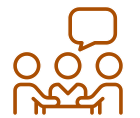 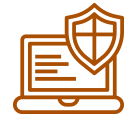 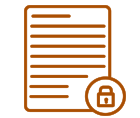 Realiza trabajo en equipo con respeto en tus opiniones, 
escucha a los demás.
Se riguroso y ordenado con los antecedentes que manejas.
Cuida tus claves de acceso.
Resguarda la confidencialidad de la información.
ANTES DE COMENZAR A TRABAJAR
TOMA LAS SIGUIENTES PRECAUCIONES
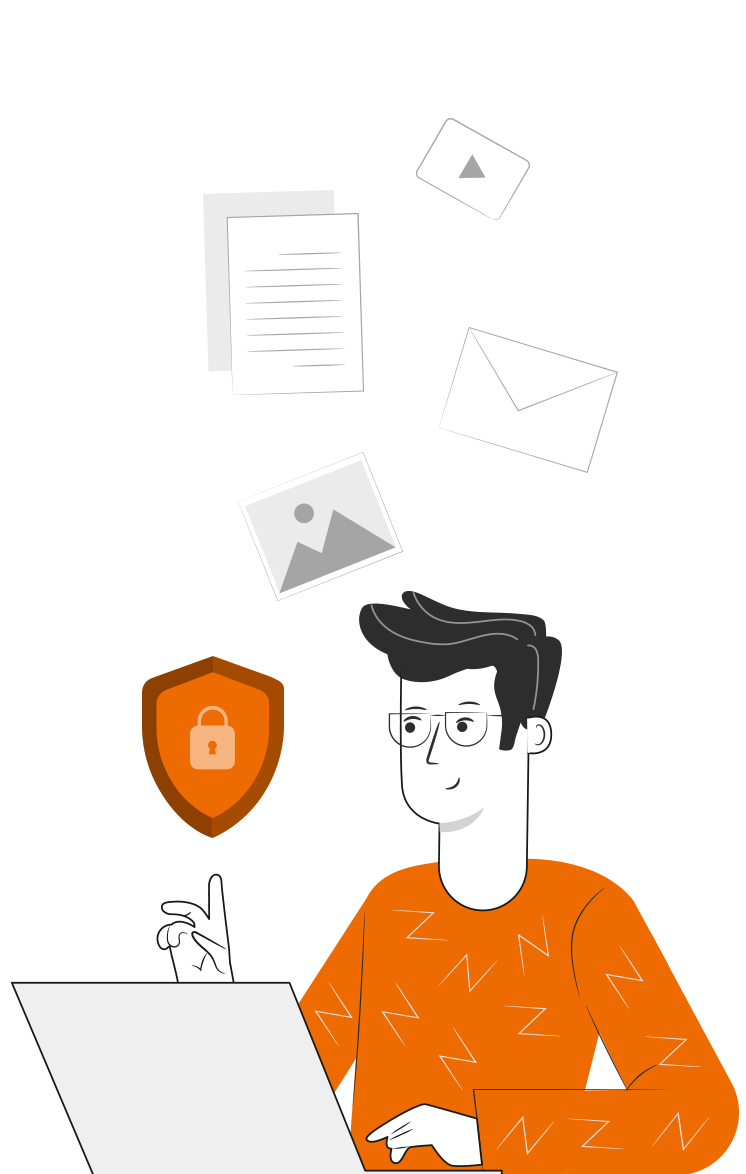 3
¡PRACTIQUEMOS!
ACTIVIDAD PRÁCTICA
TIPOS DE ALMACENAMIENTO EN BODEGAS

Para realizar la siguiente actividad, utiliza el archivo Actividad Práctica 3, y sigue las instrucciones señaladas.


¡Éxito!  

¡No olvides contestar el Ticket de Salida!
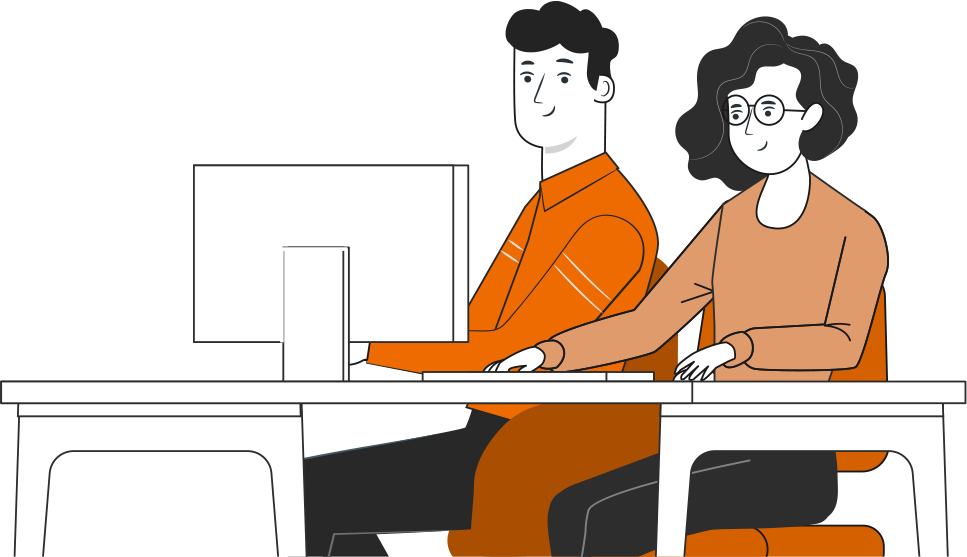 ‹#›
ANTES DE TERMINAR:
TICKET DE SALIDA
TIPOS DE ALMACENAMIENTO EN BODEGAS

¡No olvides contestar la Autoevaluación y entregar el Ticket de Salida!

¡Hasta la próxima!
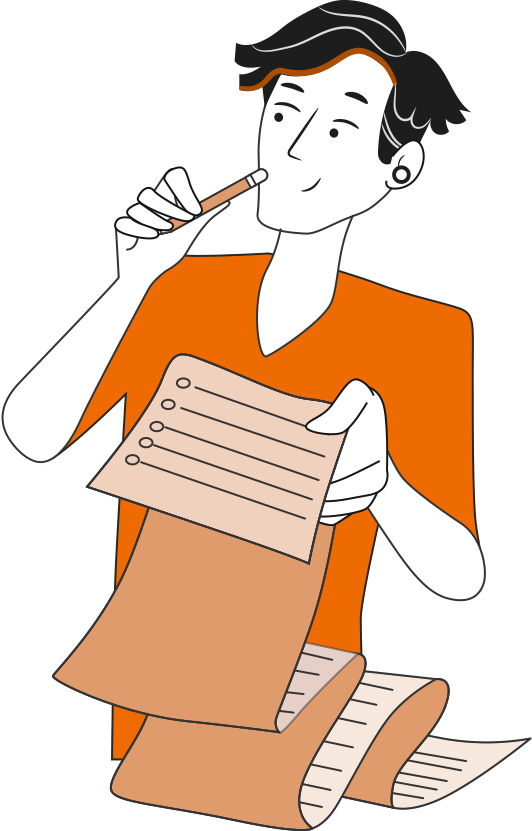 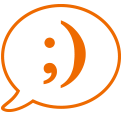 ‹#›